CLASSIC ROADSIDE
Auckland
229 Queen Street
PANEL ID: AUCK16-151
17,600No
Orientation:Physical Size:
Daily Visuals:Illuminated:
°5.8 x 14 m
When Location counts: Queen Street Auckland. This high profile 5 x 14m Spectacular has long visuals up Queen Street and provides massive exposure to the bustling foot traffic. Located at the lead into the heavy retail bustle, just down from the Metro Centre, Auckland Town Hall and the  Imax Theatre, this site is a must for any GO-BIG campaign getting out  to the masses.
Find on Google Maps
Find on Google Maps
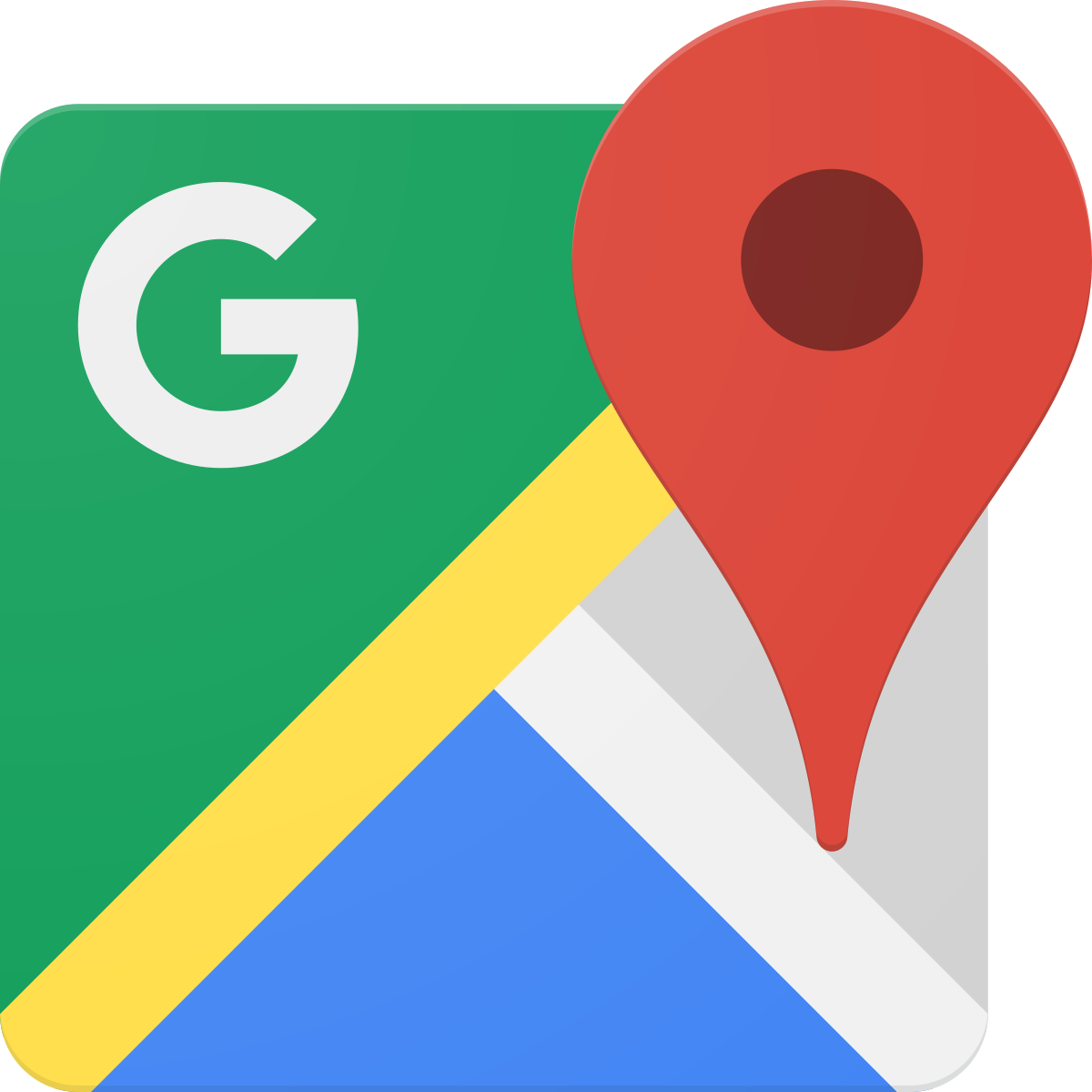 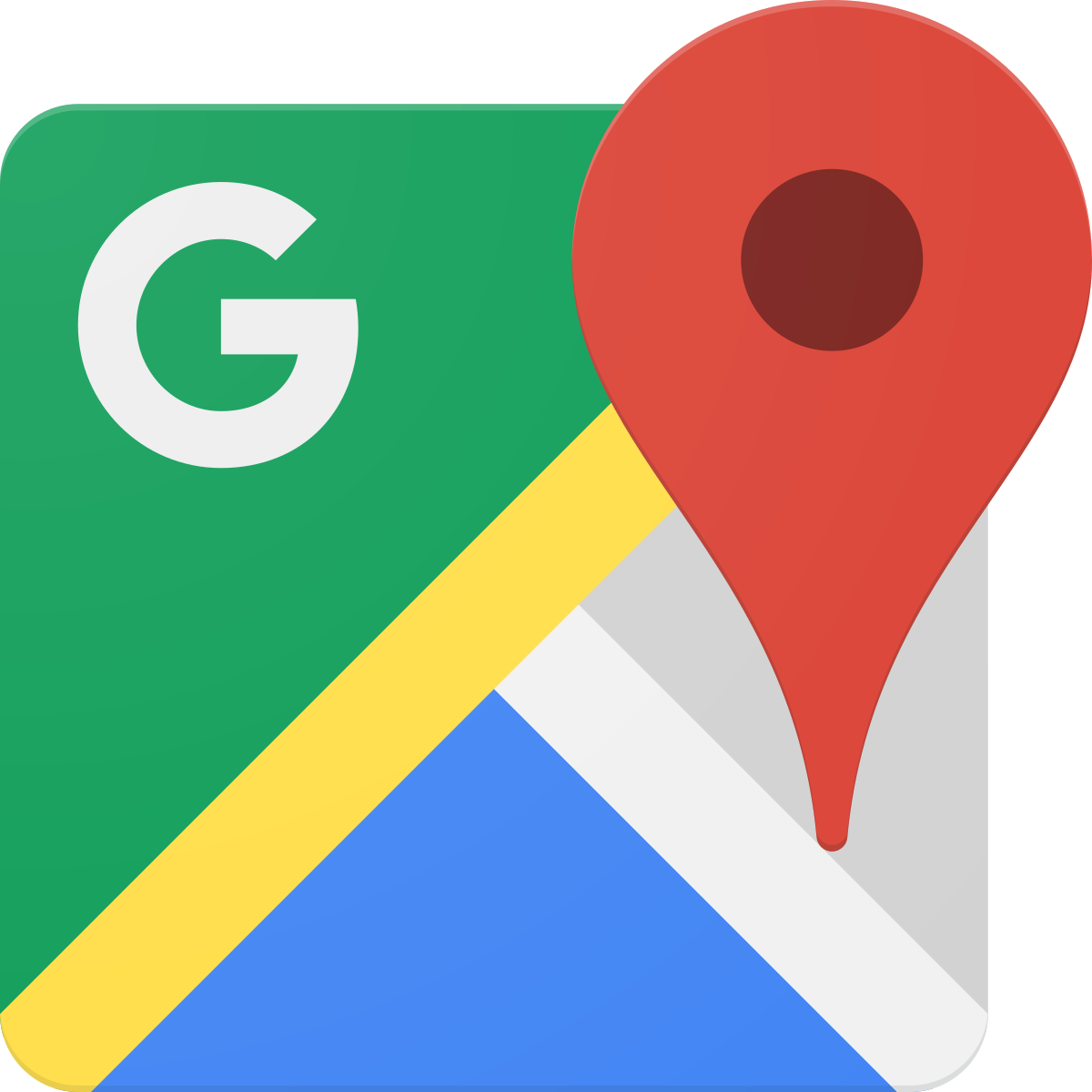